GECO, Class “B”
October 10, 2020
Michèle Pointel, Teacher
Volunteers:  Katie, Morgan, Teresa
Unit Topic
Accessing Healthcare
(going to the doctor)
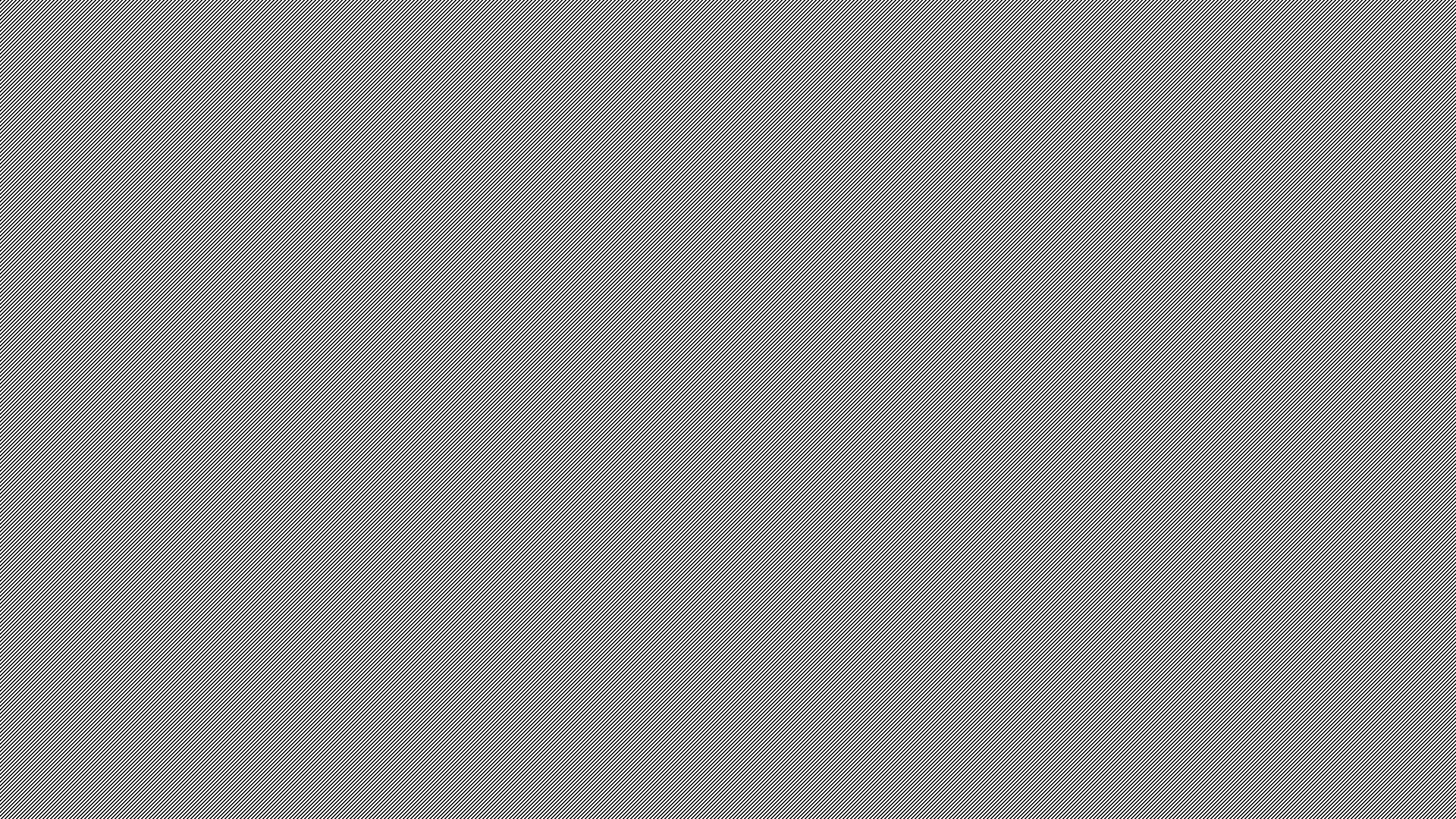 Welcome from Our Volunteers!!
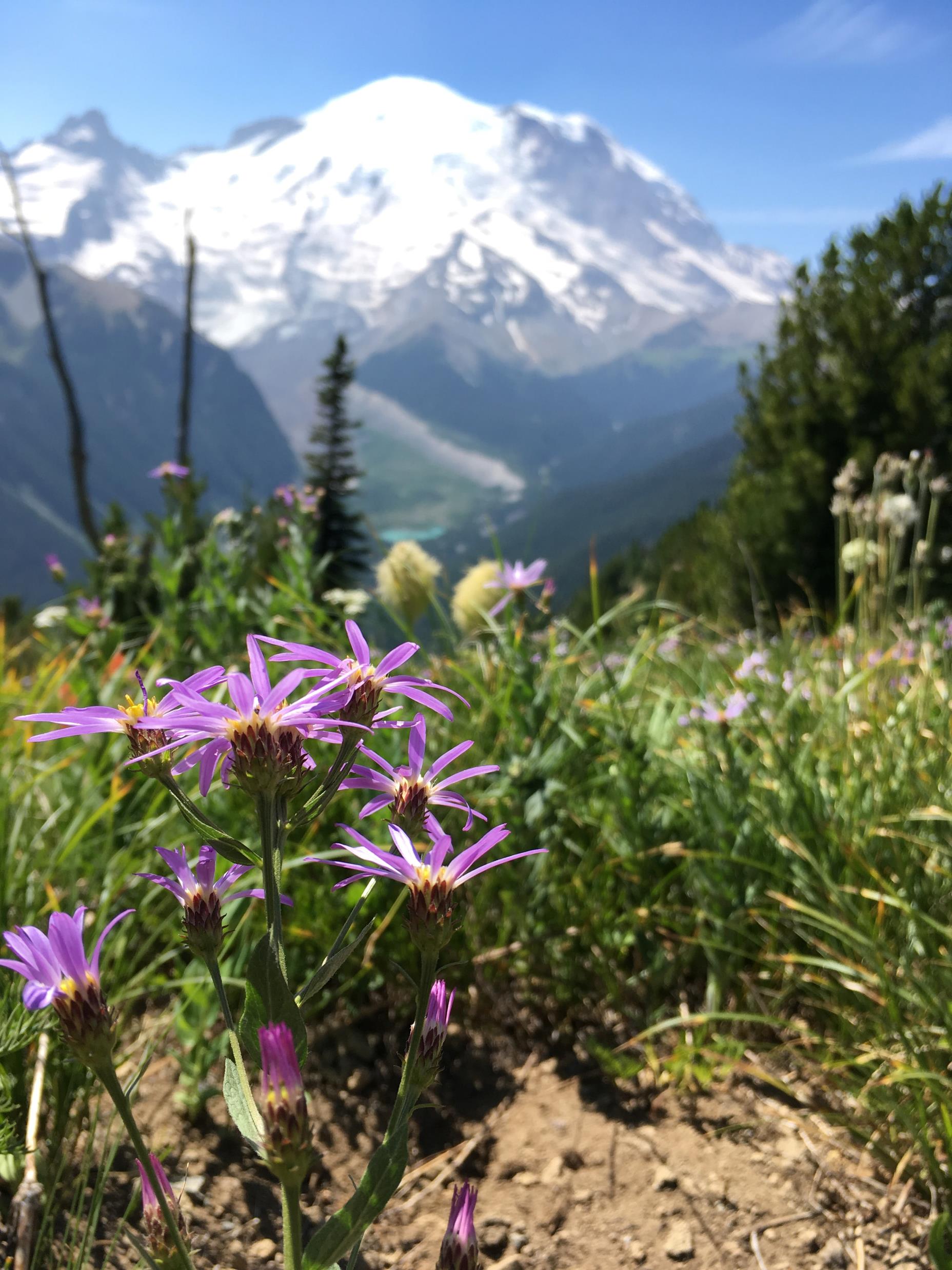 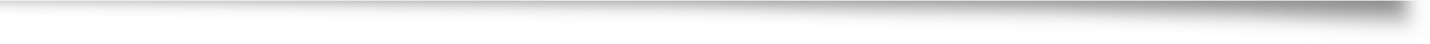 Katie
  Morgan
      Teresa
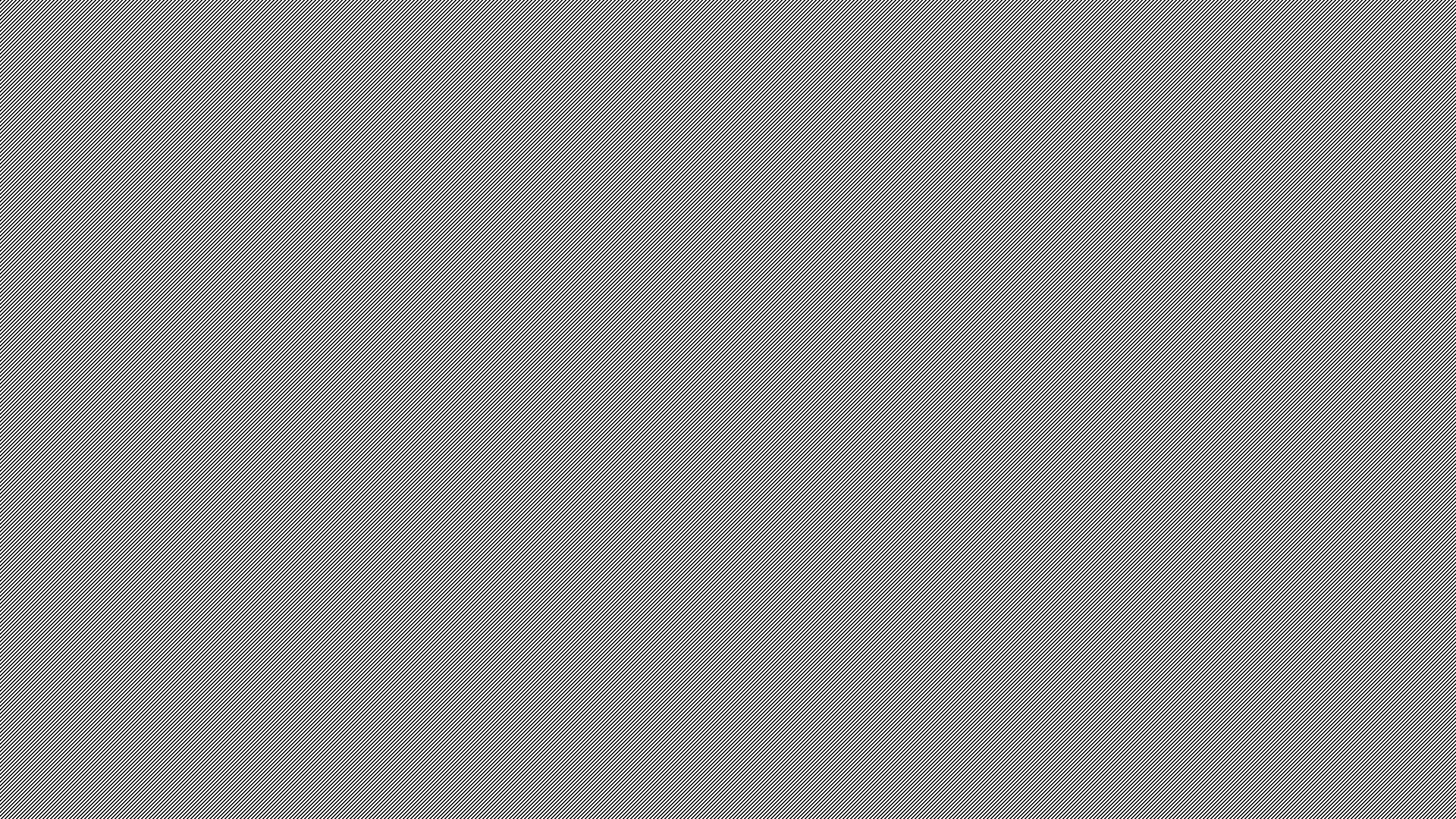 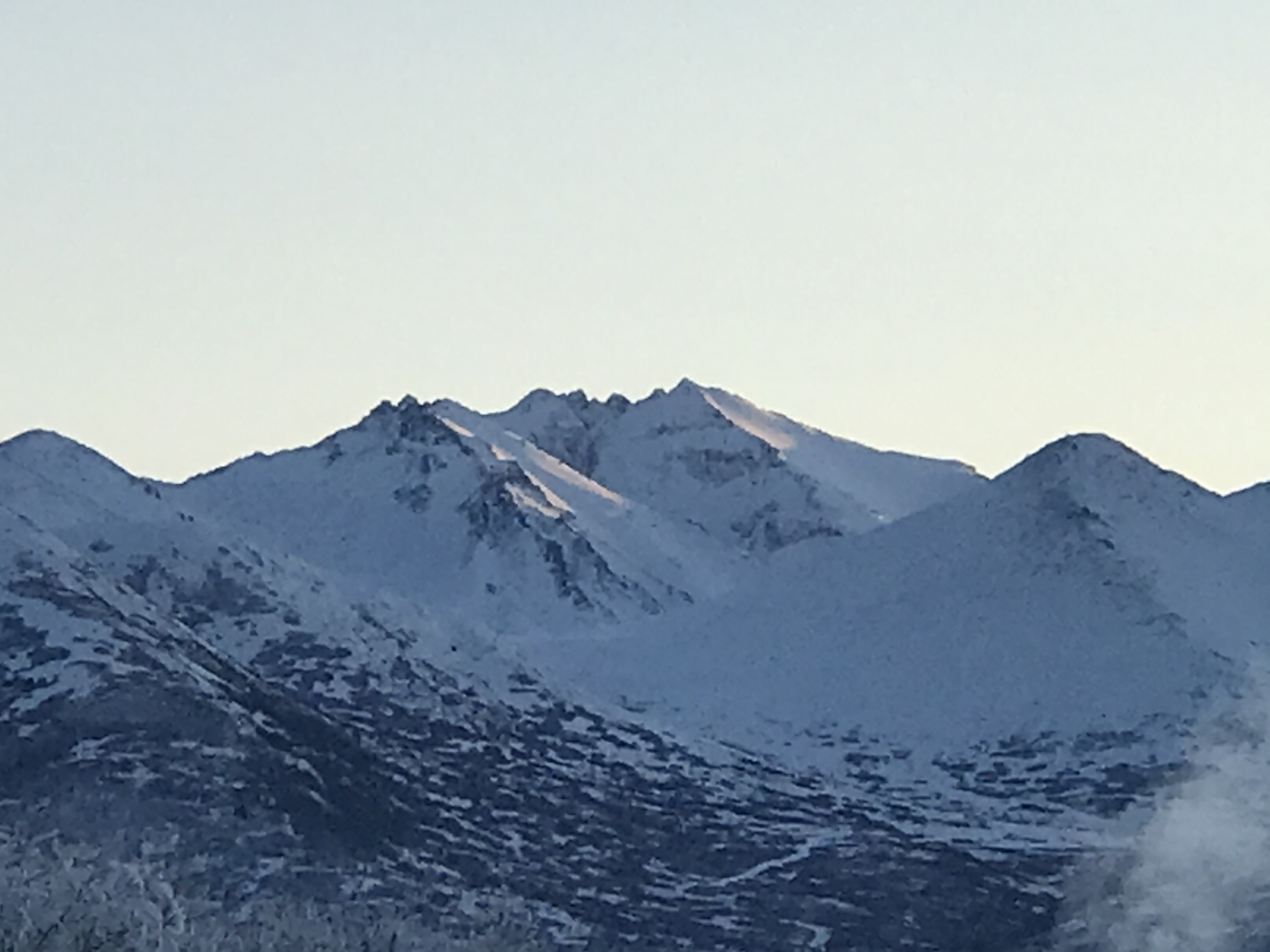 WELCOME from
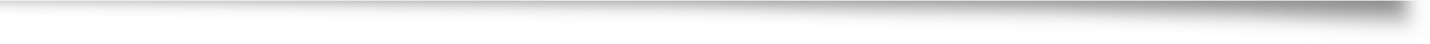 Michèle,
    your
       teacher!
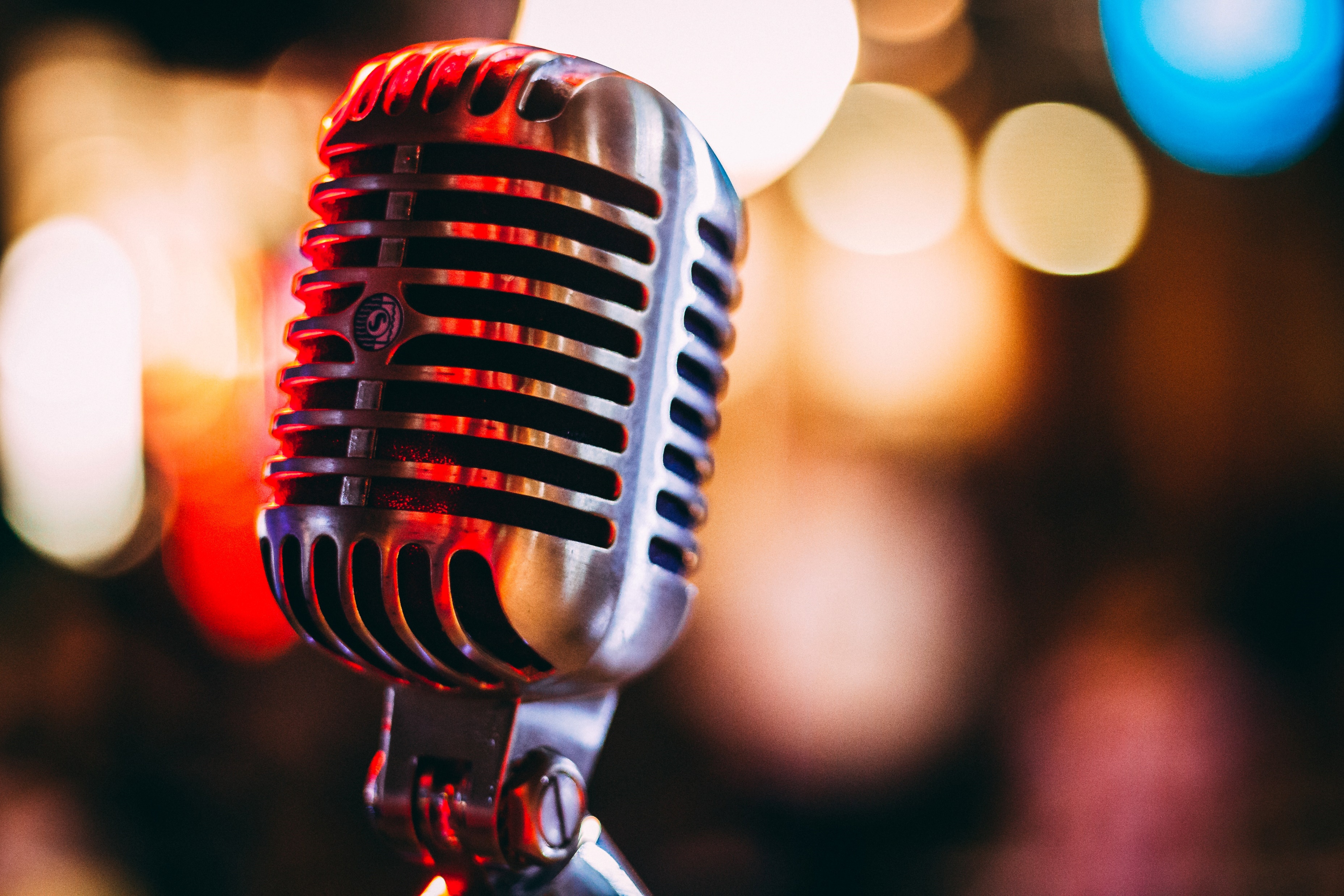 Housekeeping
https://unsplash.com/@othentikisra
Keep your microphone on mute, unless talking.

Bring paper and a pen or pencil.

Asking questions:  Write your question in the chat box or raise your hand.    

One of our volunteers will read the questions in the chat box and tell them to me.
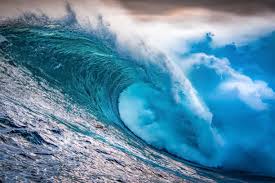 Housekeeping
Breakout Rooms:  We’ll send you and bring you back.

If you accidentally leave Zoom, use the class link to rejoin!!
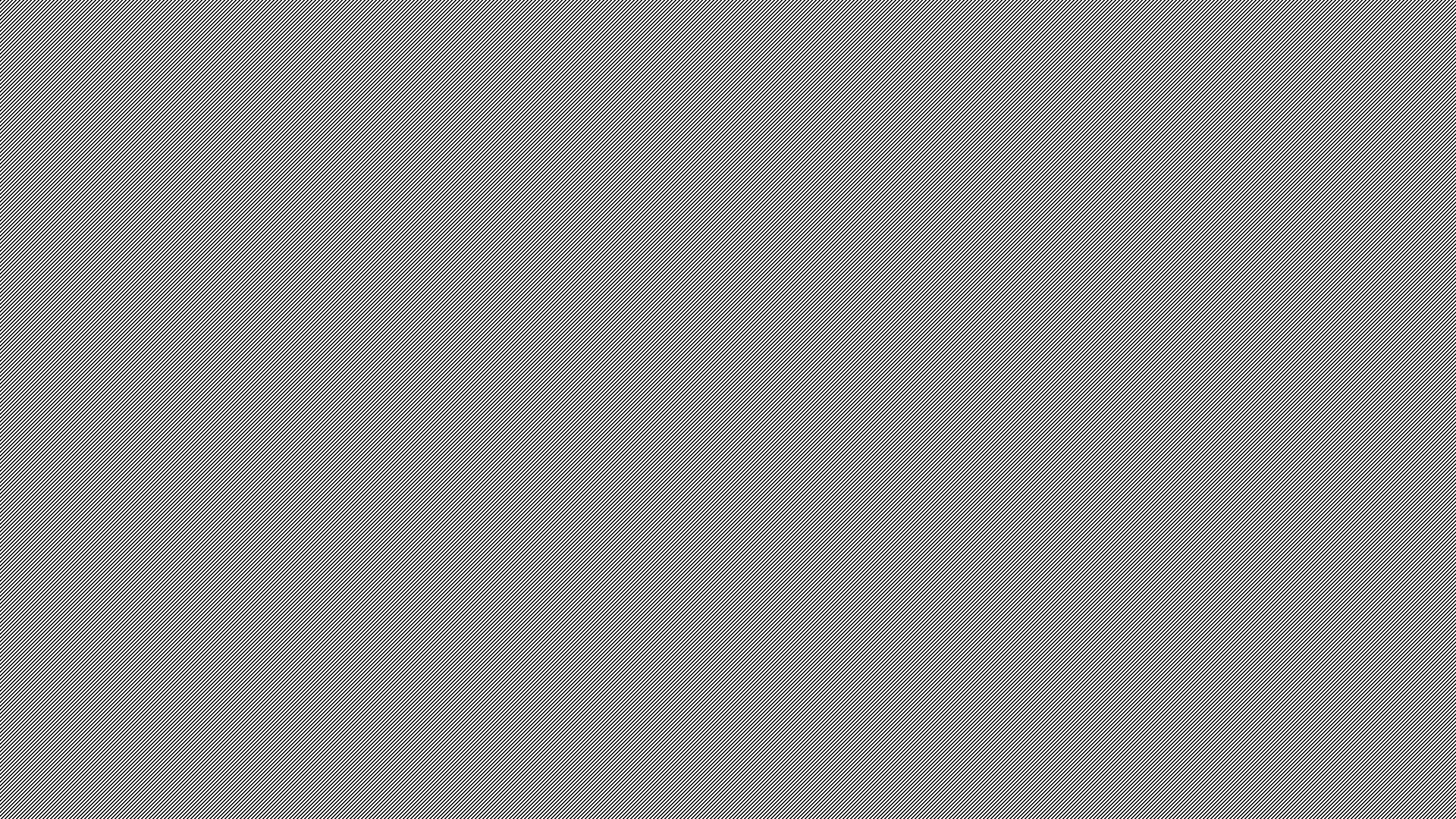 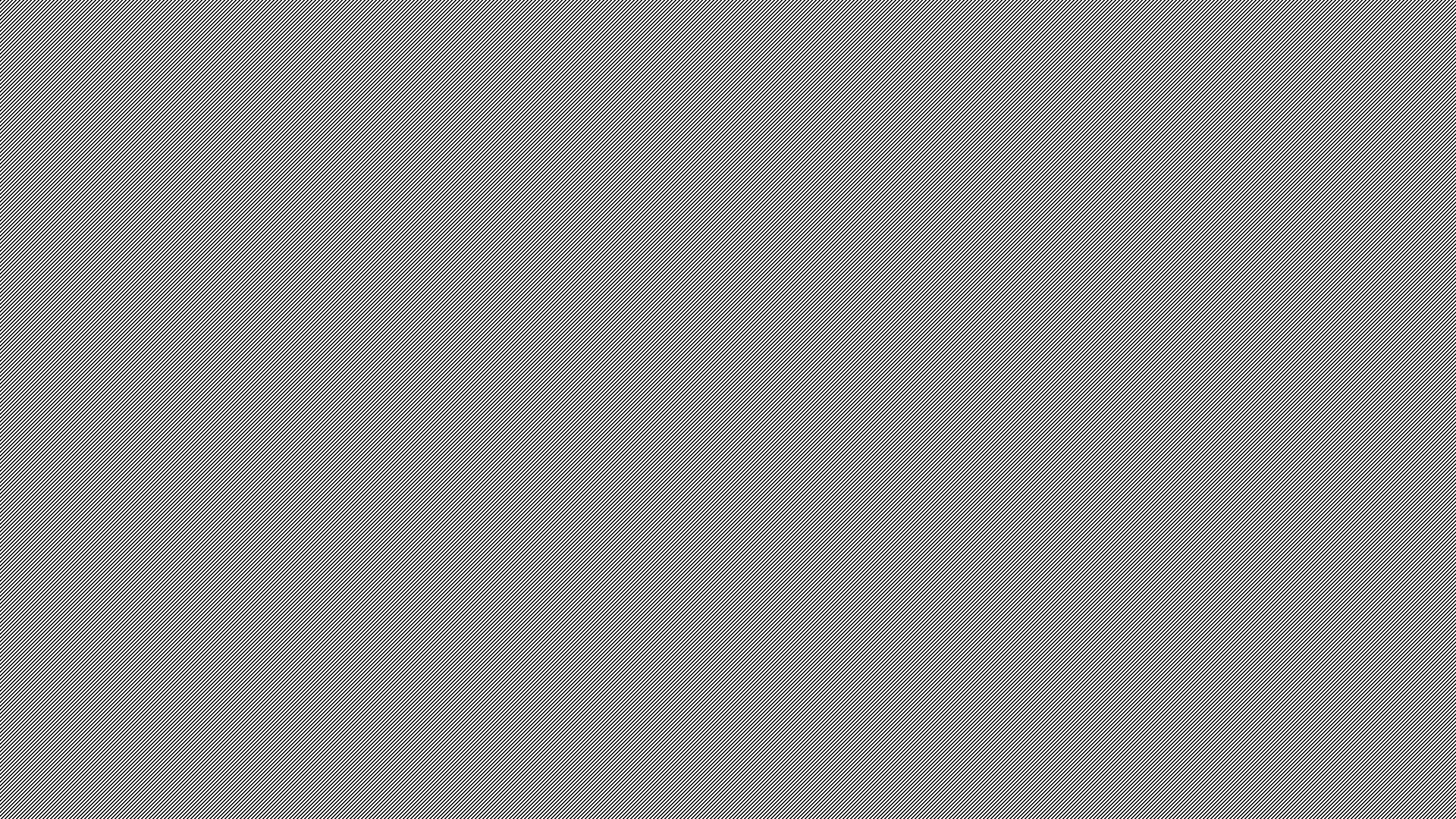 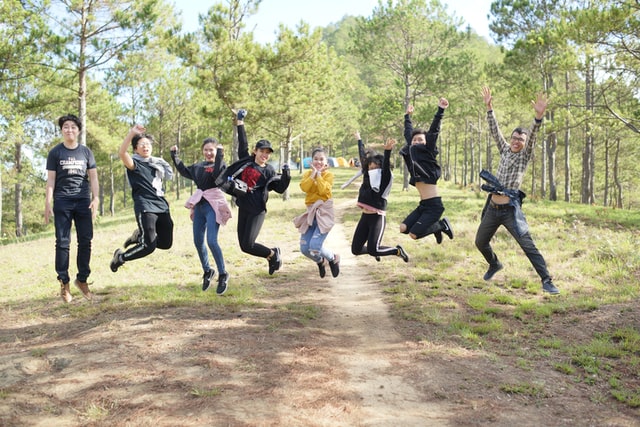 Photo by Chang Duong on Unsplash
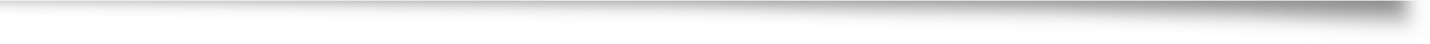 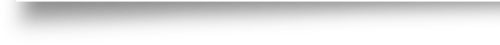 Welcome Each Other!!
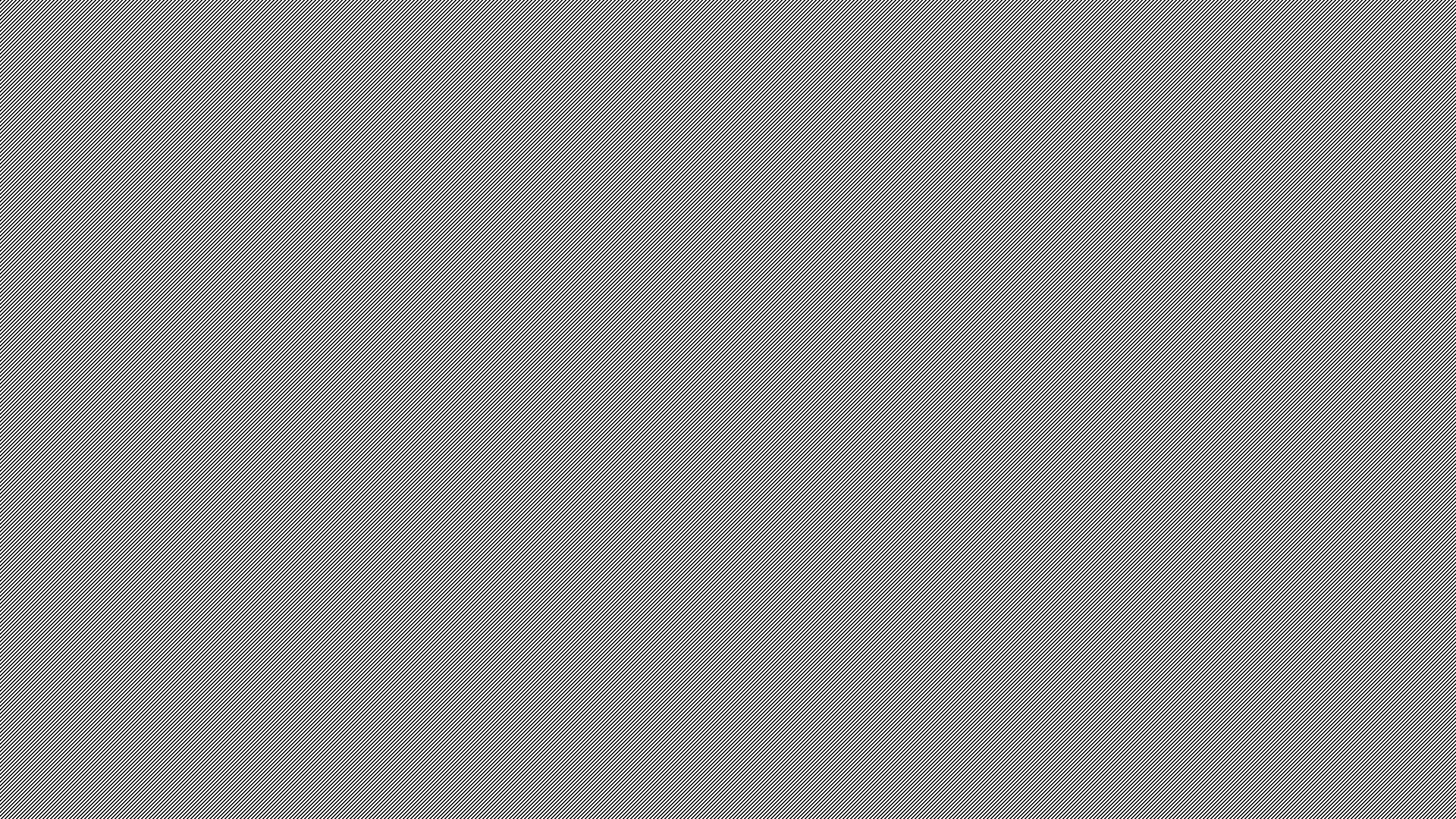 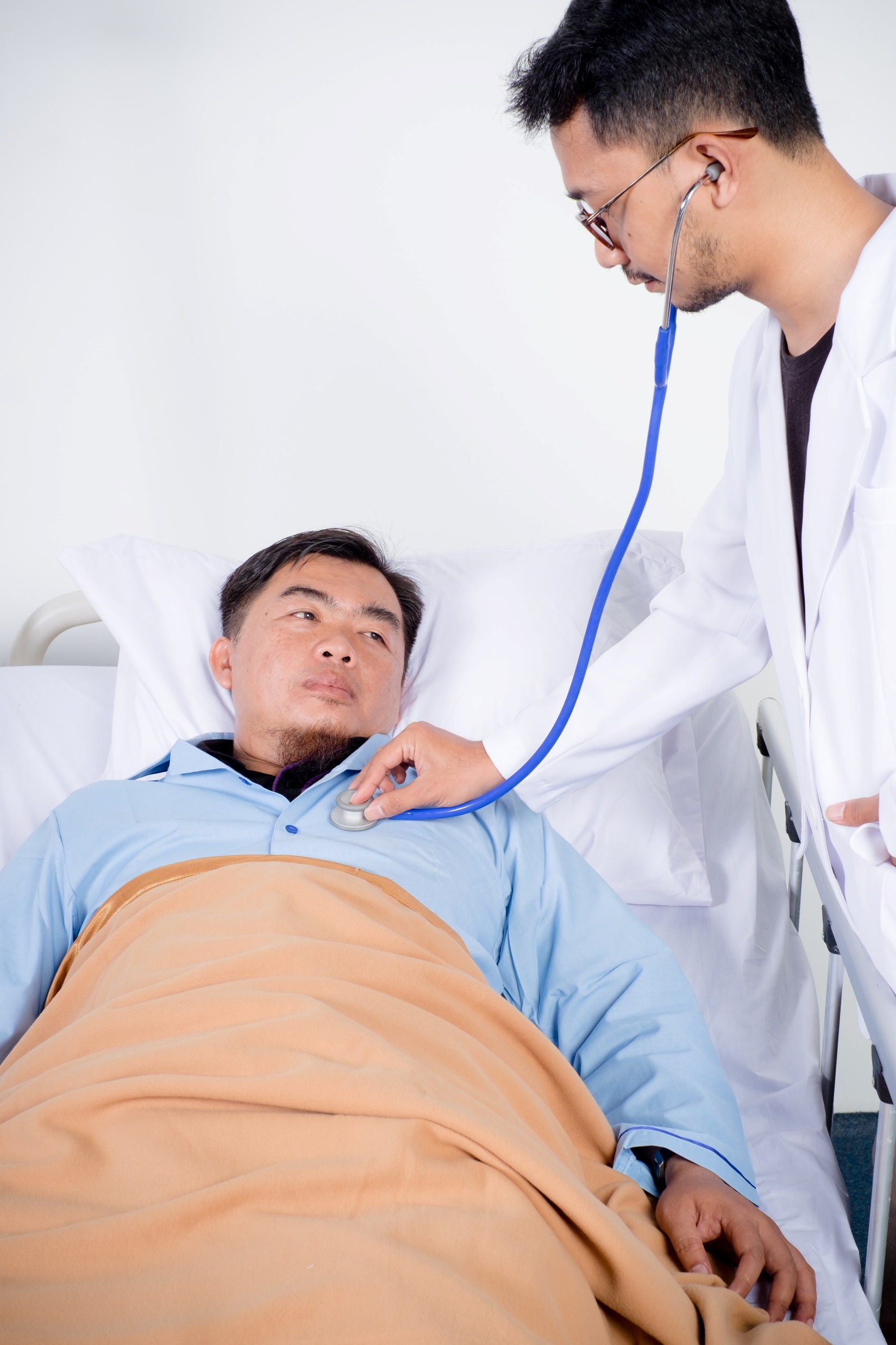 “My name is ______.  I have _______.”
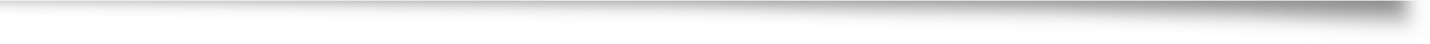 a cold			a backache
an earache		a runny nose
a fever			a stomachache 
a headache		a cough
a sore throat		a broken leg
a cut			a toothache
https://unsplash.com/@ayahya09
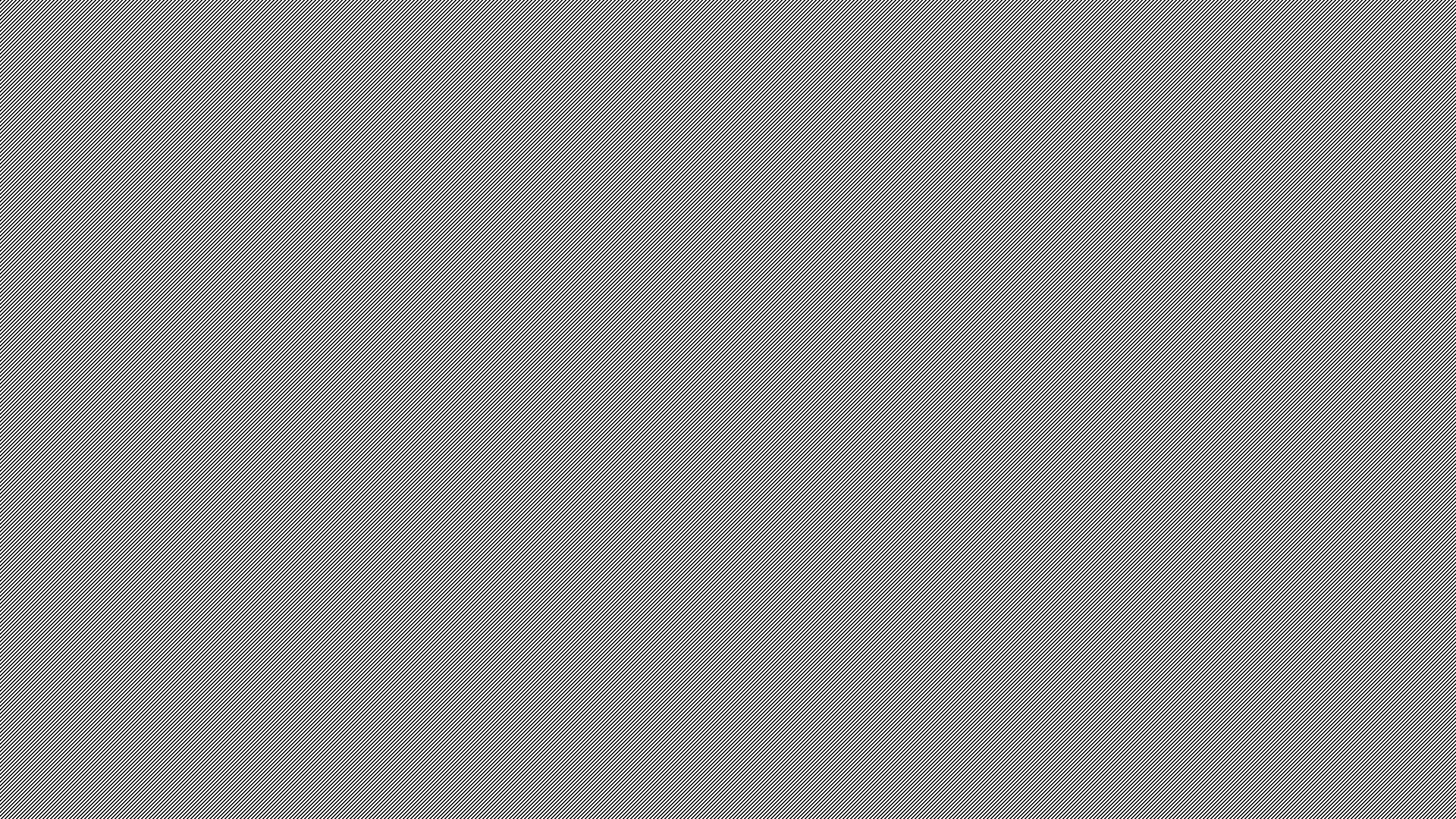 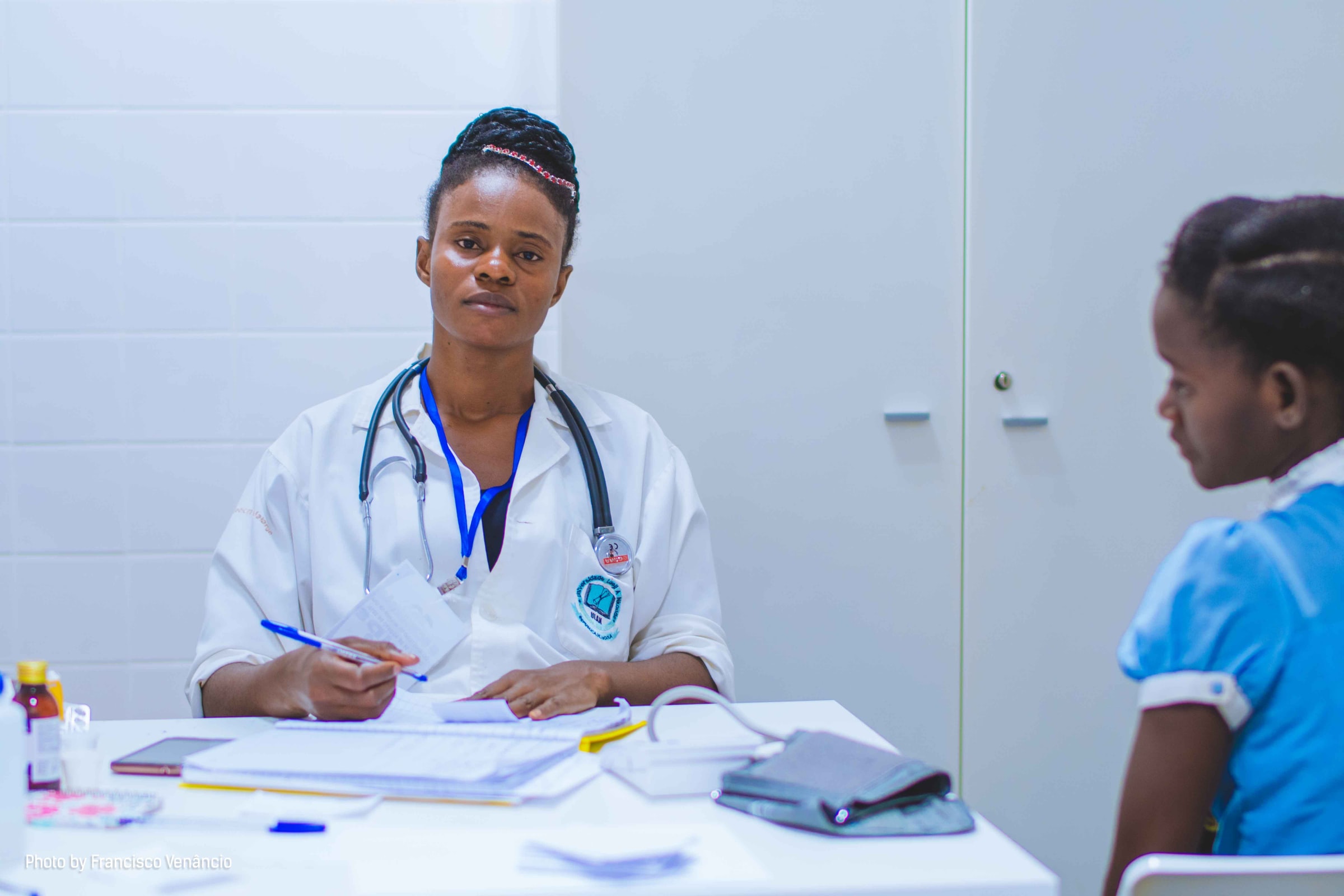 Unit Topic
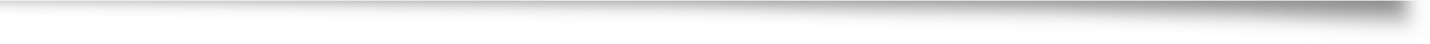 Accessing Healthcare
(going to the doctor)
https://unsplash.com/photos/M4Xloxsg0Gw
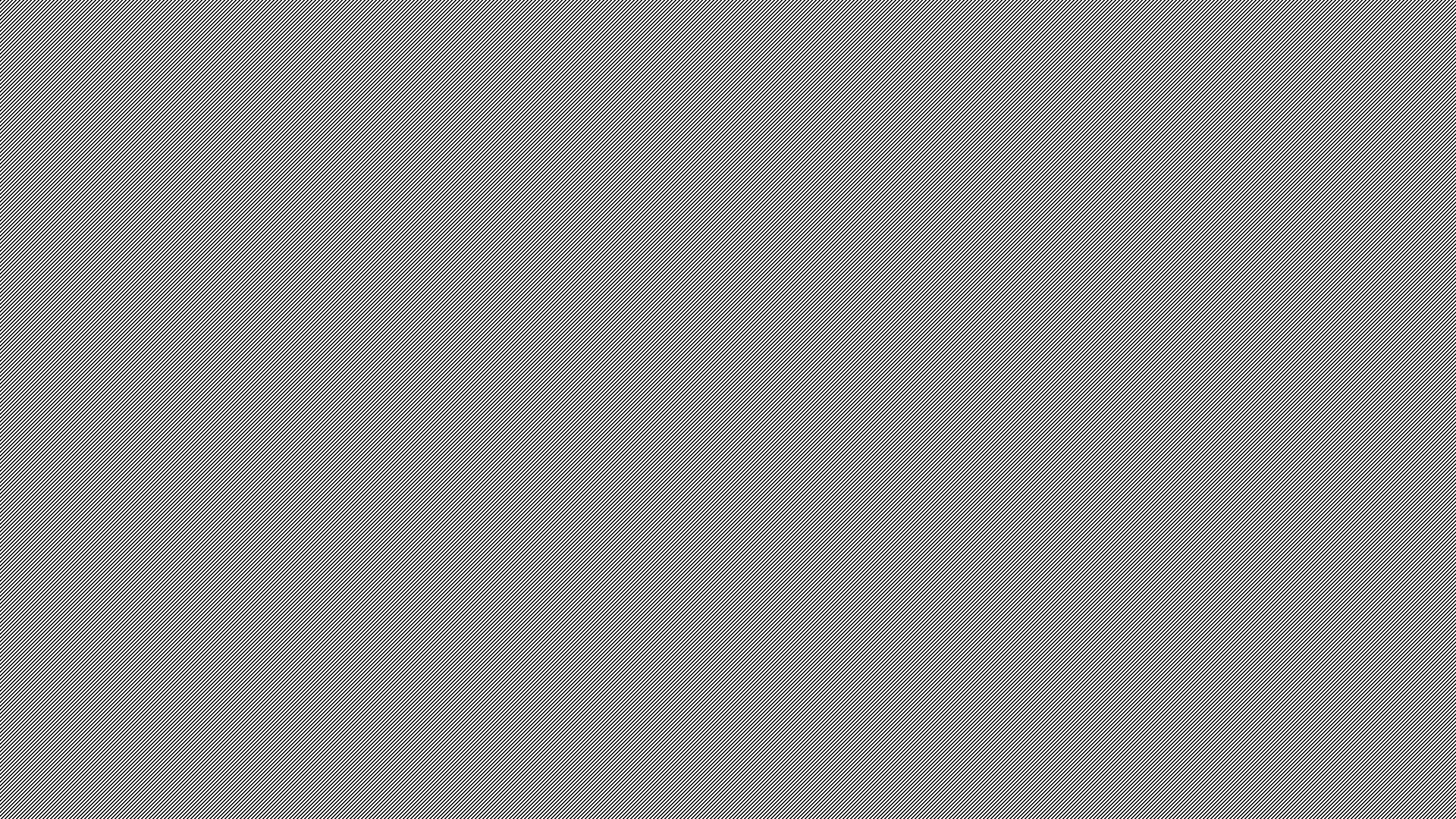 What are we doing today? (Agenda)
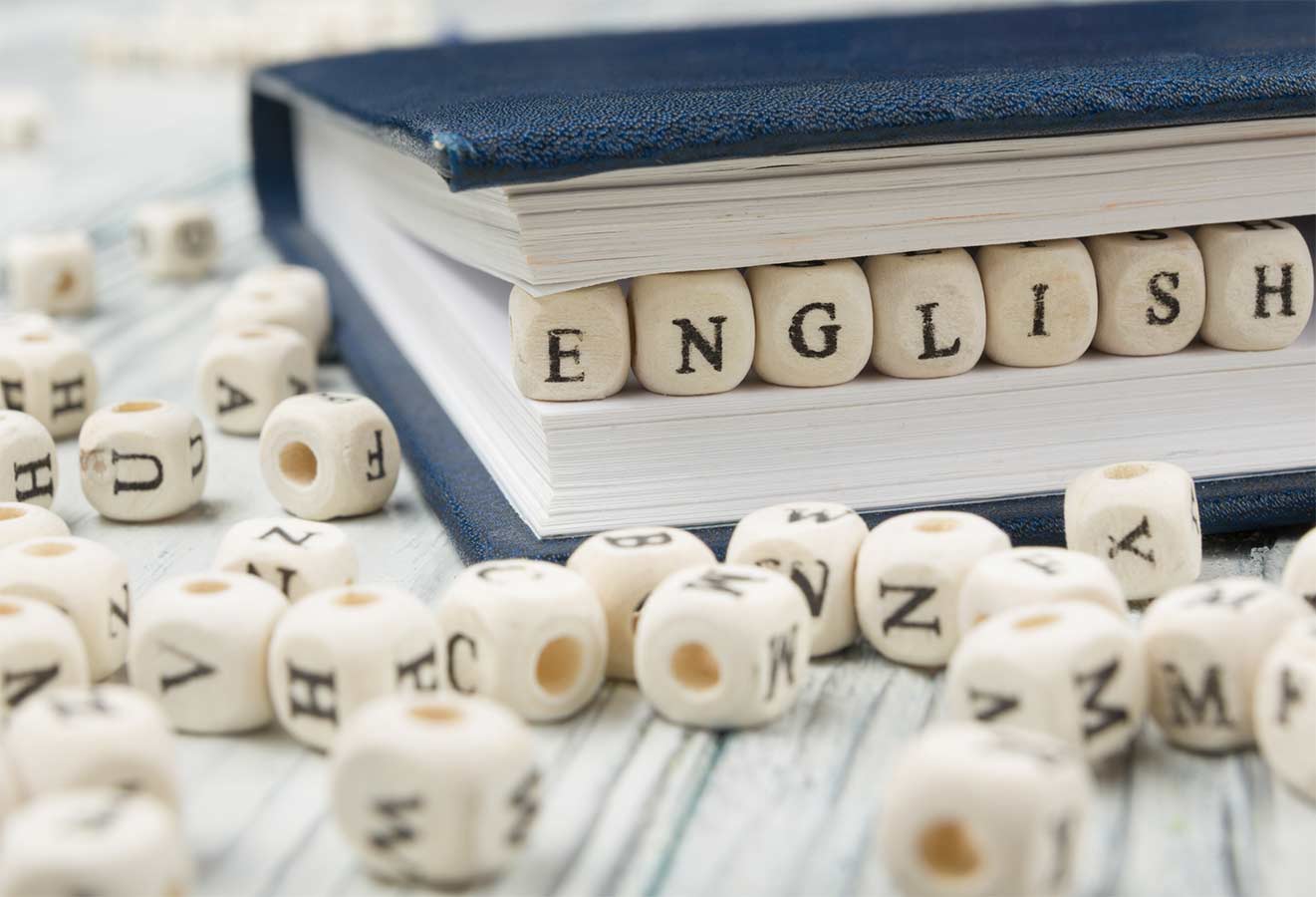 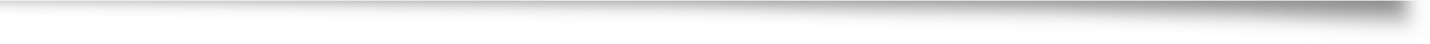 …making an appointment

…learning to make polite requests
https://www.publicservicedegrees.org/resources/esl-ell-student-parent-teacher-resources/
TAKE A PHOTO OF THIS SLIDE!!
What’s Your Viewpoint?
In your home country, what was it like to go 
  to the doctor?

How is going to the doctor in America different from going to the doctor in your home country?

Is it easy for you to talk with your doctor in America?
In Chat:  
Copy and paste these questions, please.
Breakout Rooms – 10 minutes
https://www.istockphoto.com/photos/ocean-waves?mediatype=photography&phrase=ocean%20waves&sort=mostpopular
Share Your Viewpoint!
CLASS
DISCUSSION
In your home country, what was it like to go 
  to the doctor?

How is going to the doctor in America different from going to the doctor in your home country?

Is it easy for you to talk with your doctor in America?
Asking Politely (Pragmatics)
Would instead of want:
Would you like to come on Tuesday?

Could instead of can:
Yes, could you see what times are available?
Asking Politely (Pragmatics)
Looking Ahead:  As we listen to a video and practice a dialogue, listen for “would” and “could.”
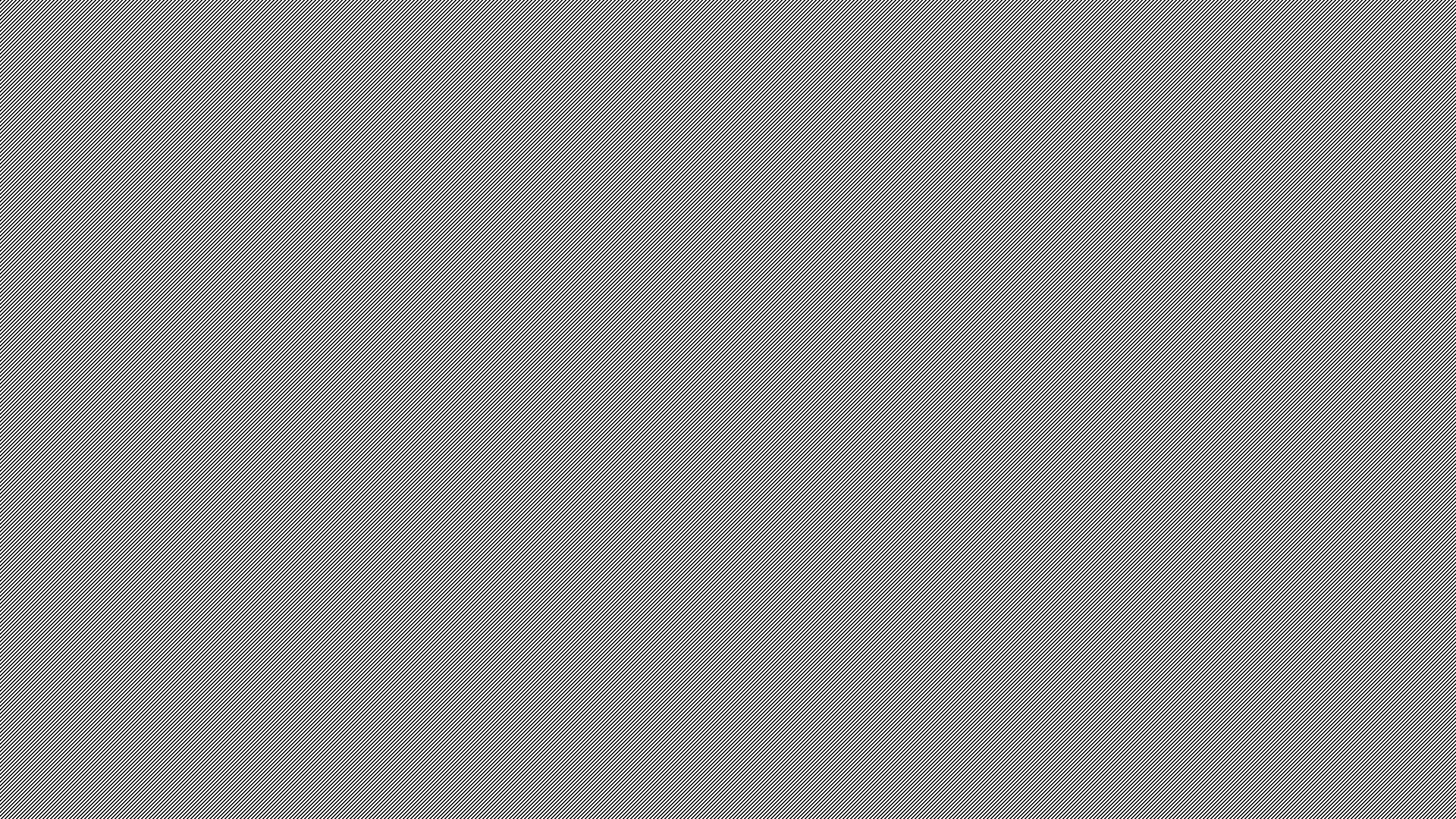 Making an Appointment – Intro
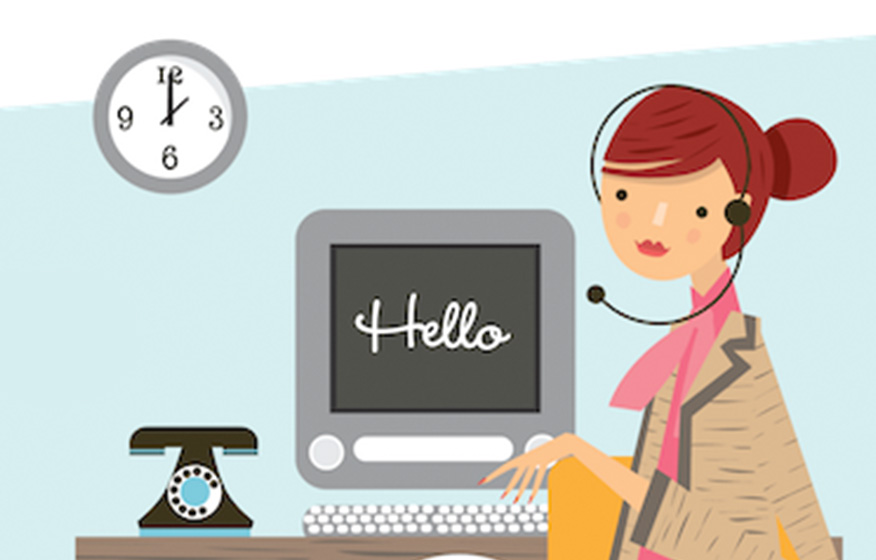 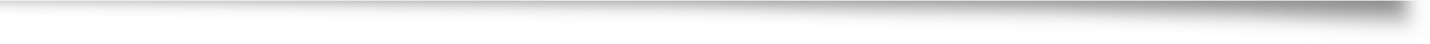 Why should you make an appointment with the doctor?

The doctor will know that you need to see him/her.
It reserves a time for you to see the doctor.

What else can you think of?
https://www.rocketmatter.com/legal-billing/rocket-matter-adds-integration-with-ruby-receptionists/
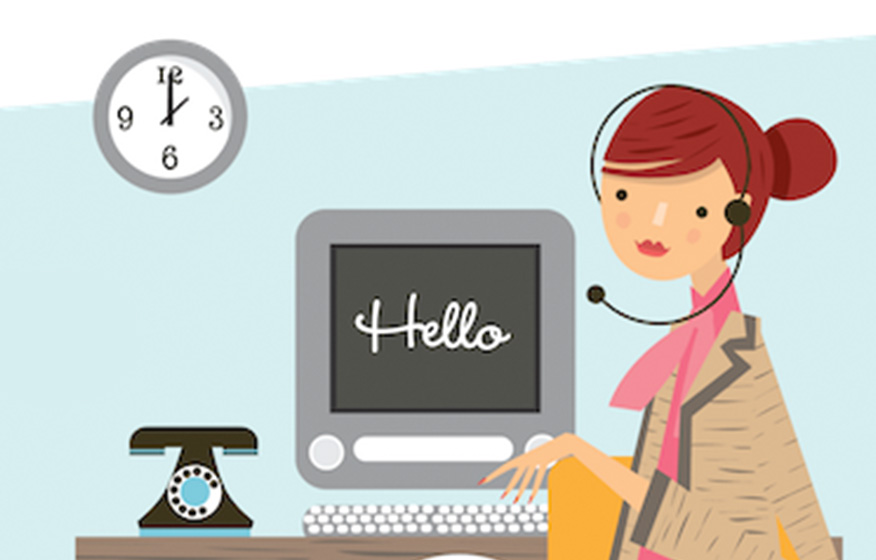 Making an Appointment – Video
https://www.rocketmatter.com/legal-billing/rocket-matter-adds-integration-with-ruby-receptionists/
What do you think you will see in the video?

Who will be in it?

What will people be doing?
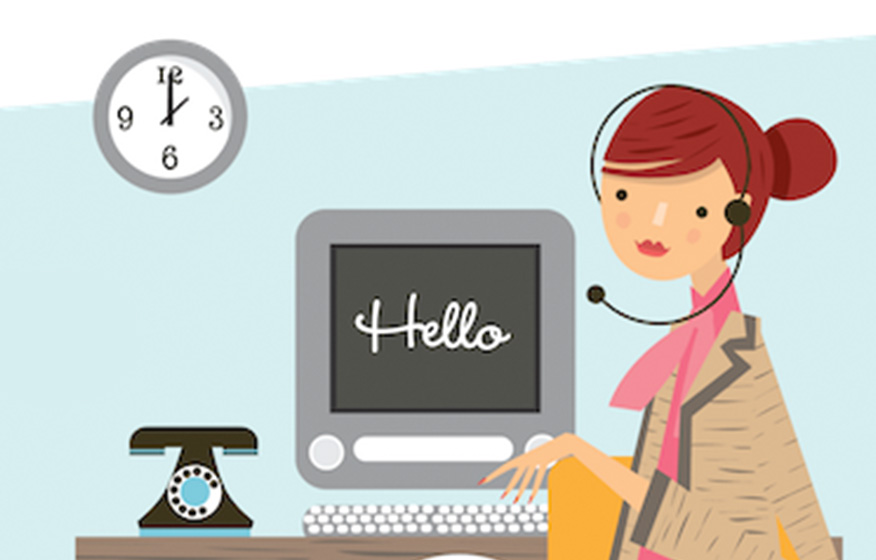 Making an Appointment - Video
https://www.rocketmatter.com/legal-billing/rocket-matter-adds-integration-with-ruby-receptionists/
Making an Appointment with the Doctor
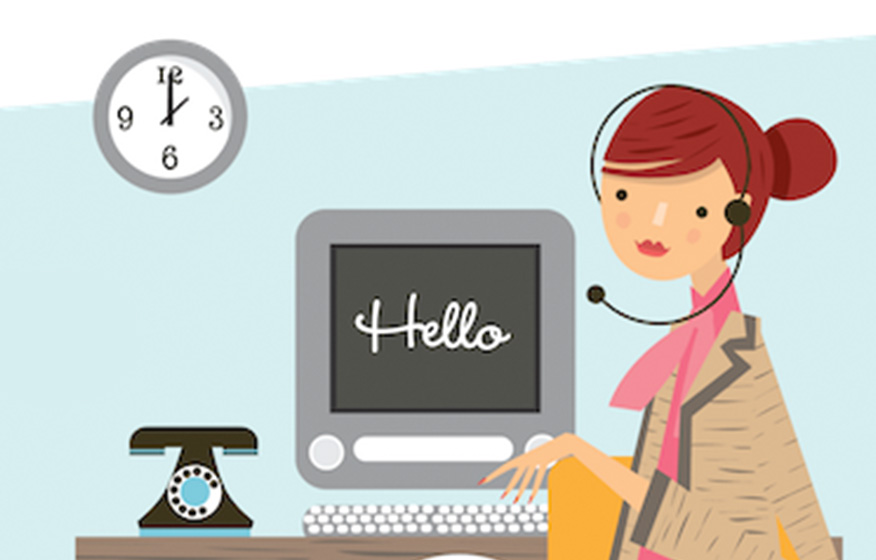 Making an Appointment - Dialogue
https://www.rocketmatter.com/legal-billing/rocket-matter-adds-integration-with-ruby-receptionists/
Modeling the Dialogue:  
Making a Doctor’s Appointment as a New Patient

…What are we going to do next?
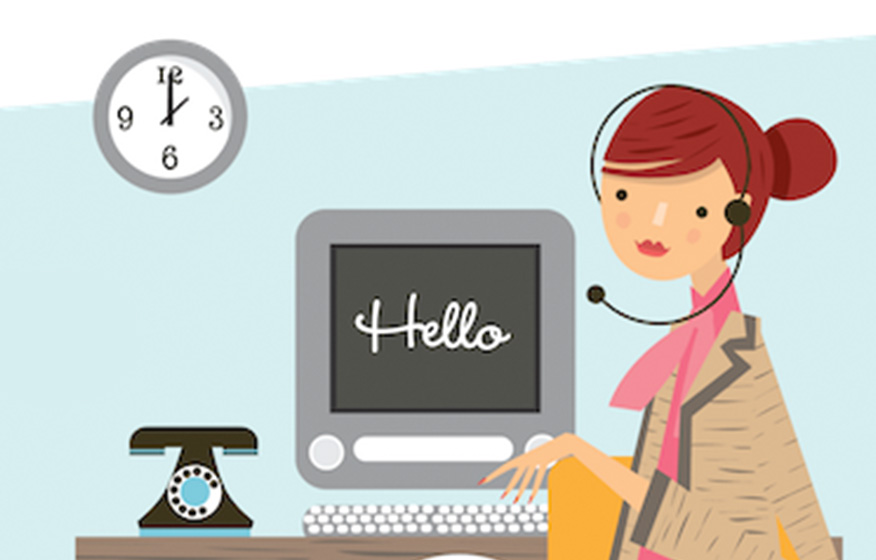 TAKE A PHOTO OF THIS SLIDE!!
Your Turn!
https://www.rocketmatter.com/legal-billing/rocket-matter-adds-integration-with-ruby-receptionists/
Dialogue practice

Take turns playing the roles

Copy and paste the dialogue in Chat or
Download the document from chat, please.
Breakout Rooms – 10 minutes
https://www.istockphoto.com/photos/ocean-waves?mediatype=photography&phrase=ocean%20waves&sort=mostpopular
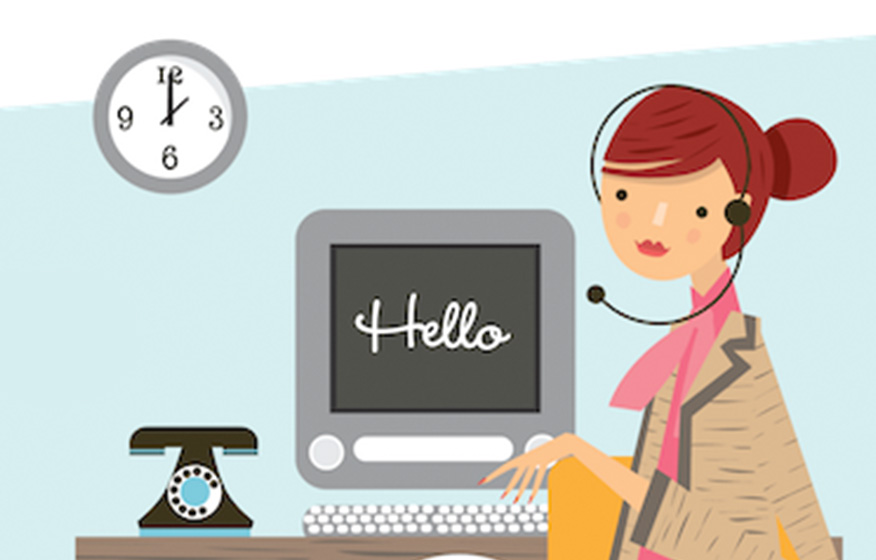 How did it go?
CLASS
DISCUSSION
https://www.rocketmatter.com/legal-billing/rocket-matter-adds-integration-with-ruby-receptionists/
What did you learn?

What should you do if you don’t understand what the doctor says to you?

Questions?
Review of Today’s Agenda
…making an appointment

…learning to make polite requests
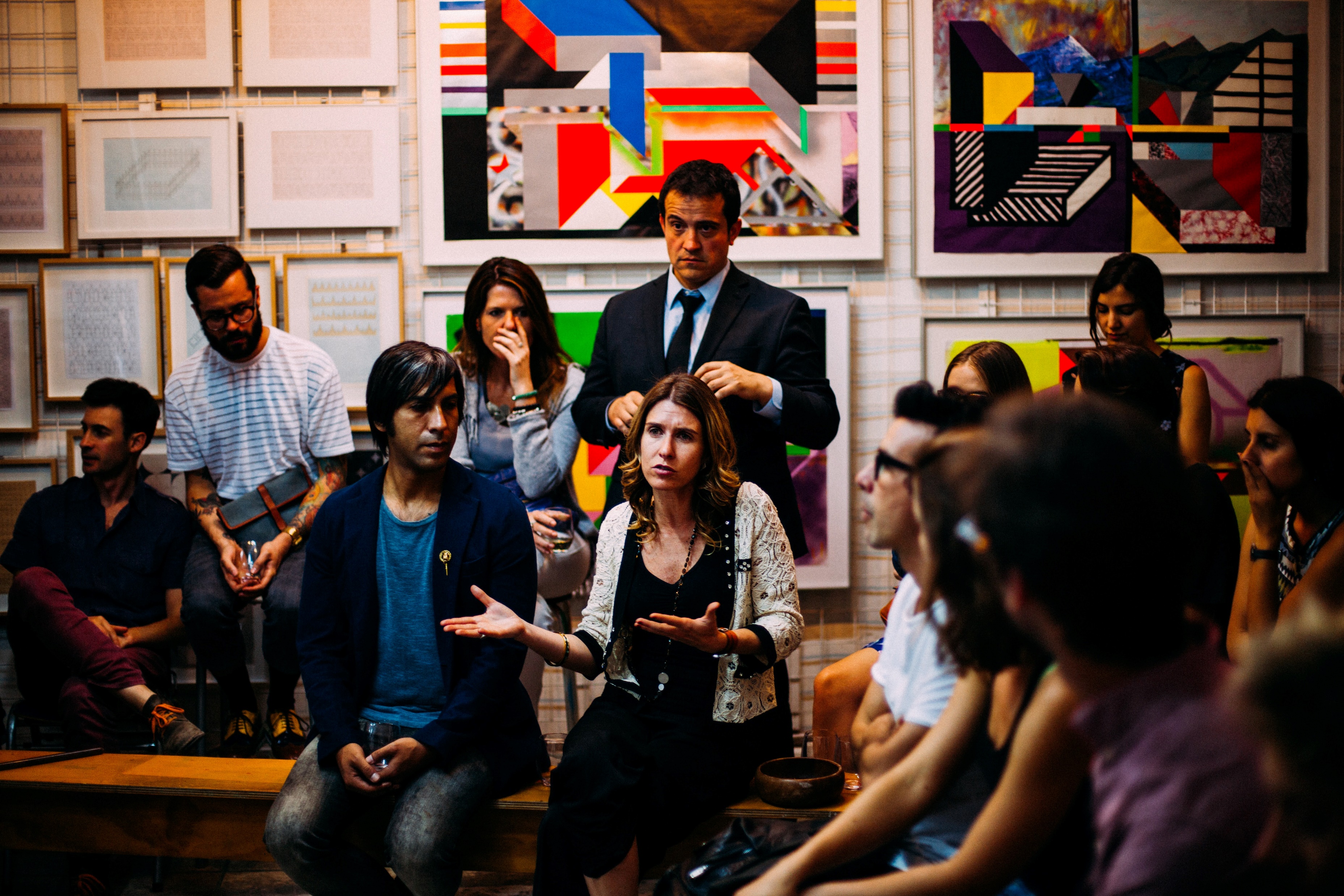 What did you learn?
Share 
   with 
      the 
         class!
https://unsplash.com/@antenna
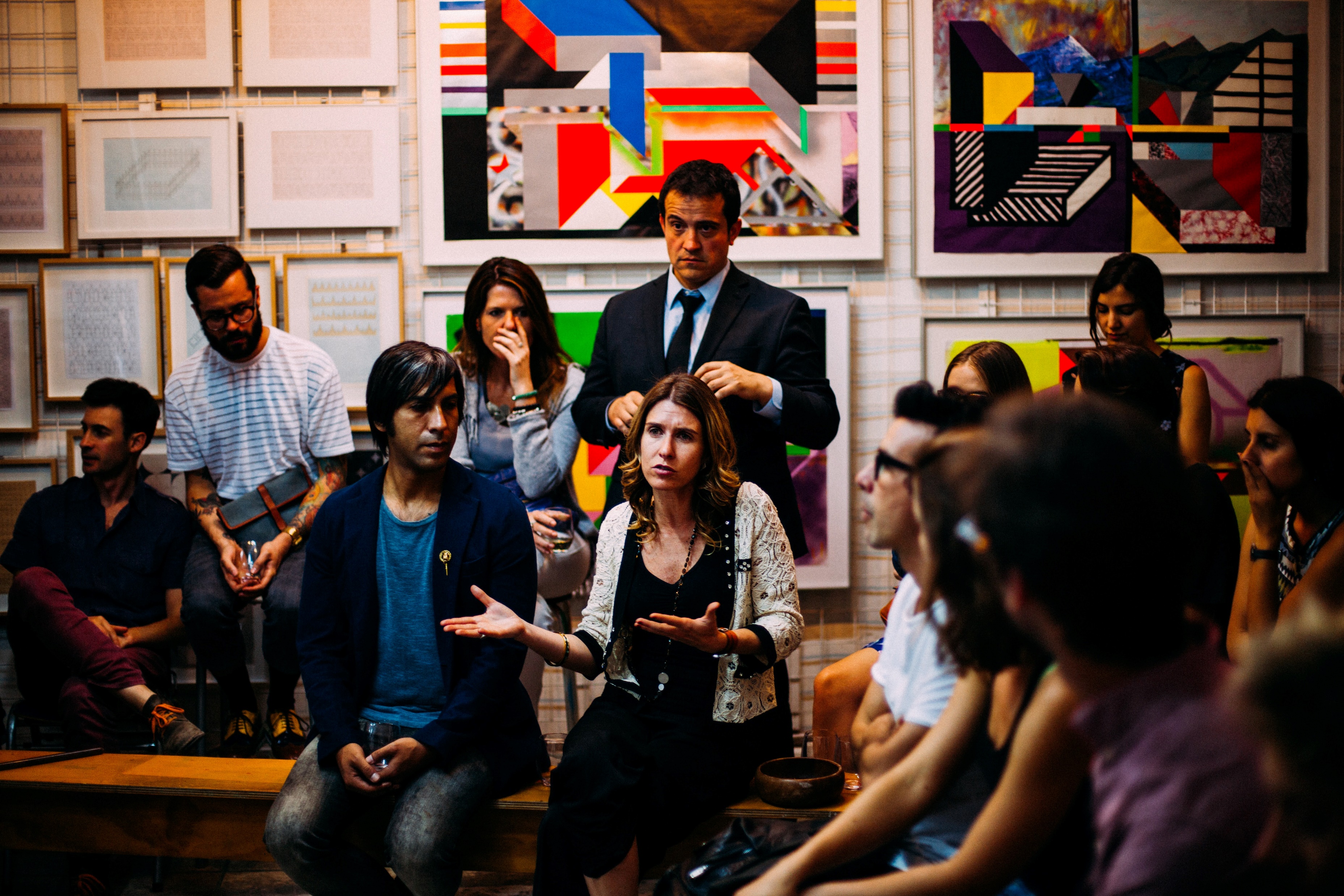 Questions?
https://unsplash.com/@antenna
Please let us know...
something you learned today
anything you didn’t understand

Then, take a photo of your answers and send it to:

mpointel@zagmail.gonzaga.edu

Visit our GECO web site:
https://gecoenglish.weebly.com/
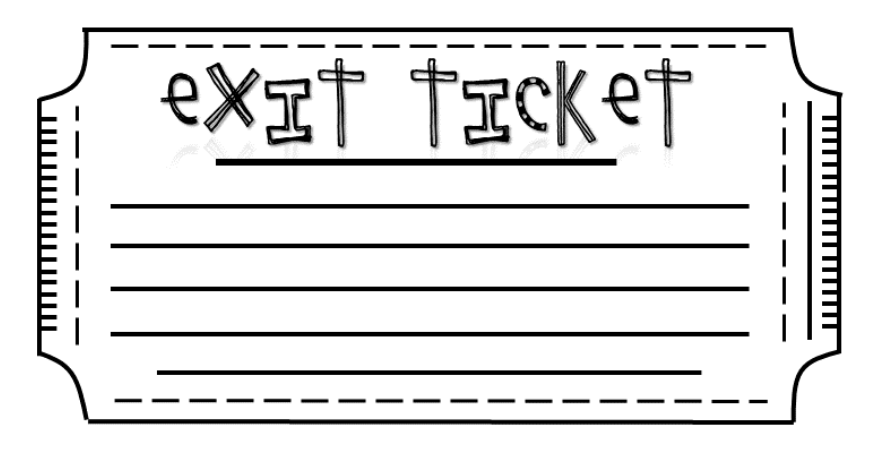 So glad you could come!  
See you next week!
Thank you for coming!!!
https://www.dreamstime.com/illustration/goodbye.html
Have a Great Week!
https://www.istockphoto.com/photos/ocean-waves?mediatype=photography&phrase=ocean%20waves&sort=mostpopular
References
References
Beare, K.English for Medical Purposes - Making a Doctor's Appointment. YouTube. https://www.thoughtco.com/making-a-doctors-appointment-1210351

Merriam-Webster Learner's Dictionary. Merriam-Webster Learner’s
        Dictionary. https://learnersdictionary.com/

Twominute English.At a hospital - Speak English words and phrases at a hospital. YouTube. https://youtu.be/twOLBbVvesU
Extension Activity
Have students write a dialogue between themselves (as a patient) and their doctor:
Patient:  Identify a sickness. 
Doctor and Patient:  Discuss it.
Doctor:  Respond with advice/direction. 
Patient:  Thank the doctor and leave.  (See example next slide.)
Extension Activity - Example
Doctor:  Hello, Mrs. Gomez.
Patient:  Hello, Dr. Golden.
Doctor:  How can I help you today?
Patient:  I have a ________. I feel _______.  I am _________.
Doctor:  Tell me more.
Patient:  Well, _________________.
Doctor:  Ah!  You have ________.  Take 2 ____ and _____ me in ____ days.